Безопасная окружающая среда новорожденных
Сат Валерия, 208-1 группа
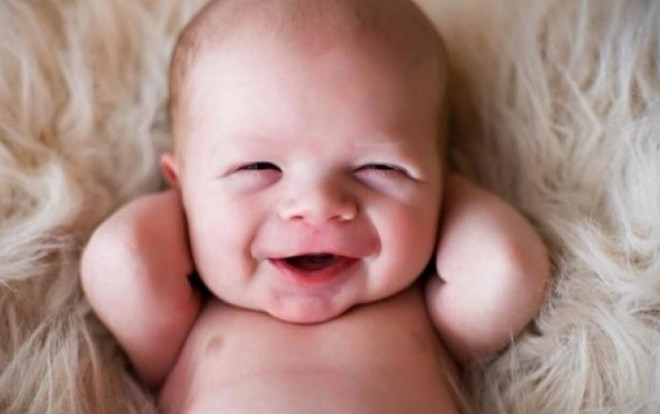 1)
Если в зоне доступа ребёнка есть электрические розетки, закройте их специальными заглушками.
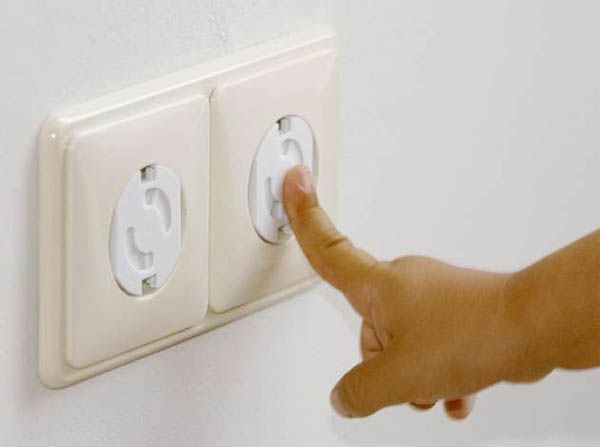 2)
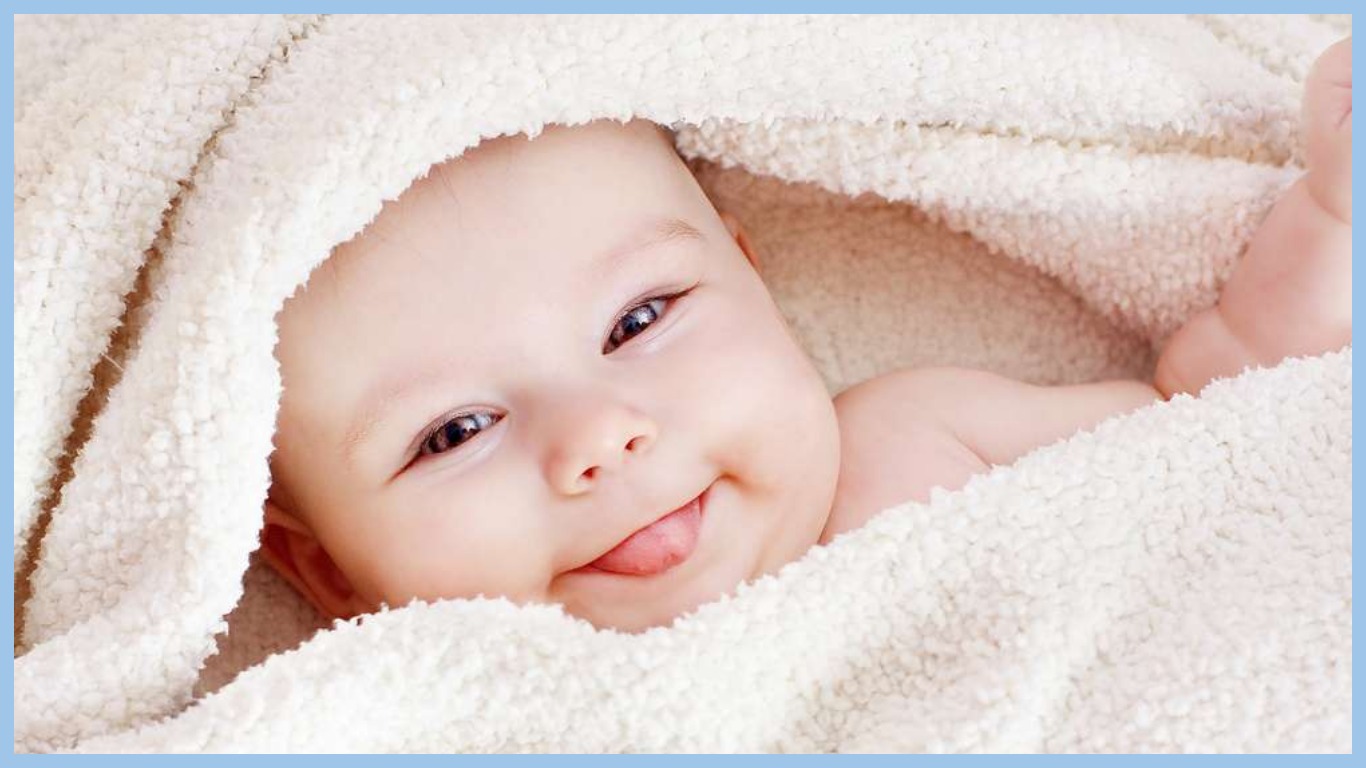 То же относится к проводам, которые тянутся по полу и до которых он может дотянуться. Постарайтесь их спрятать или убрать.
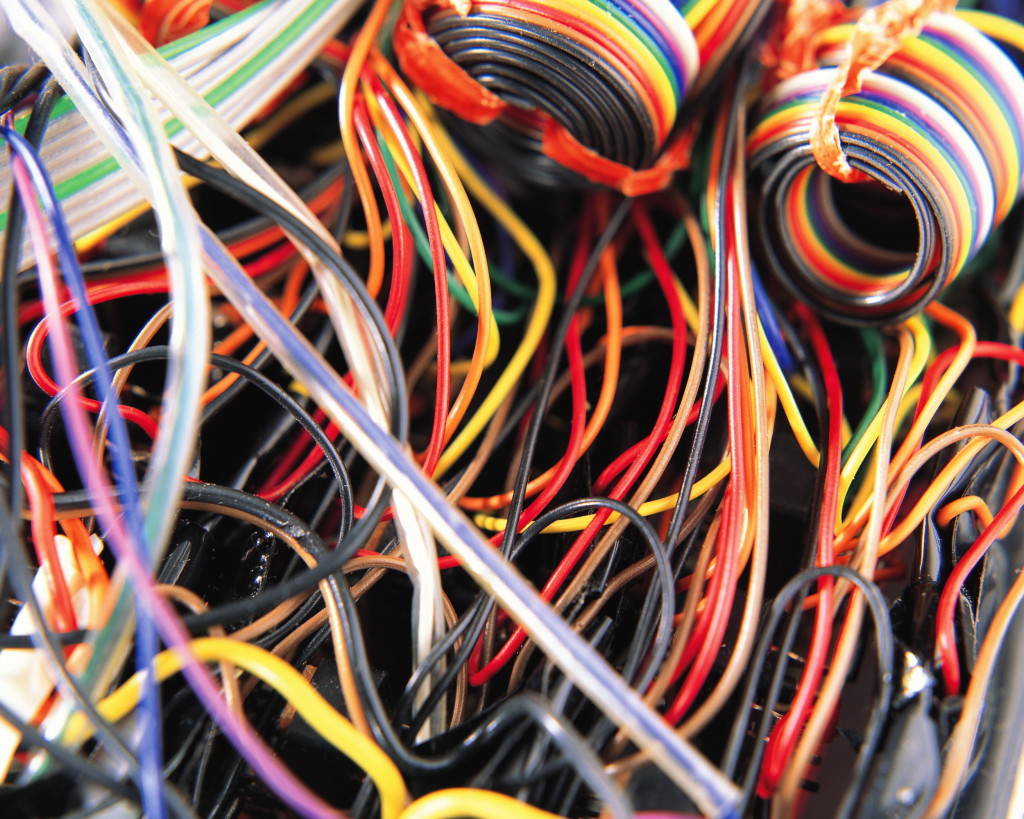 3)
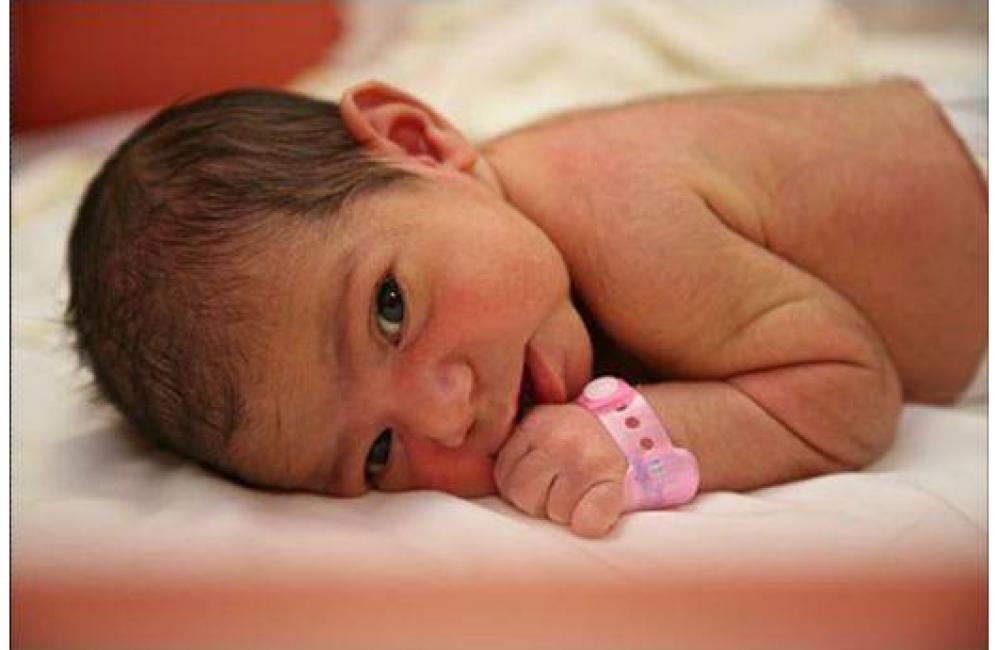 Чтобы закрыть спальню малыша, лестницы и любые другие комнаты, куда вы хотите ограничить доступ, можно установить детские барьеры.
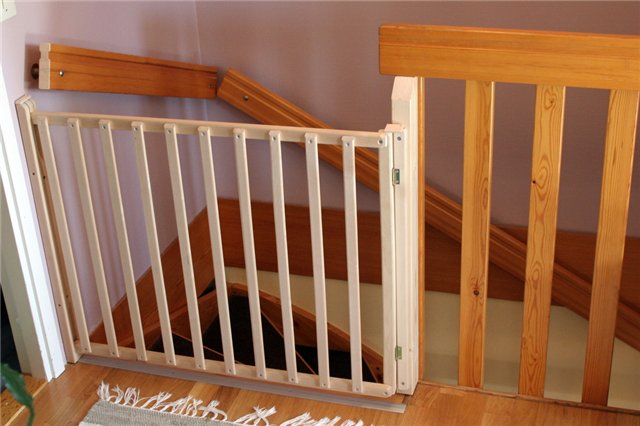 4)
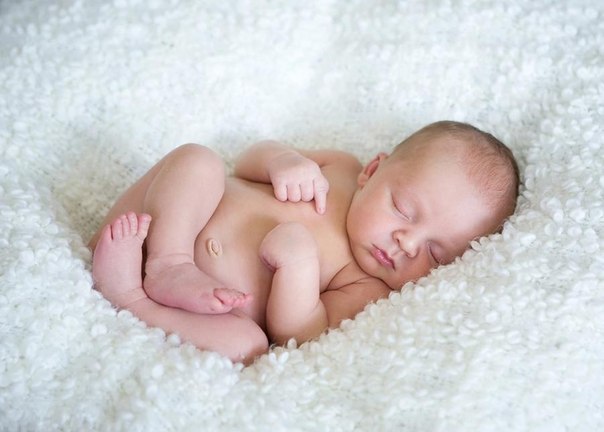 Проверьте ваши домашние растения: нет ли среди них тех, которые могут вызывать отравления, если их съесть.
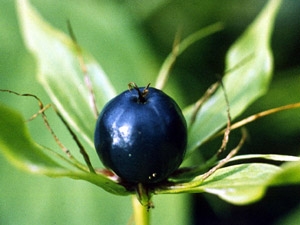 5)
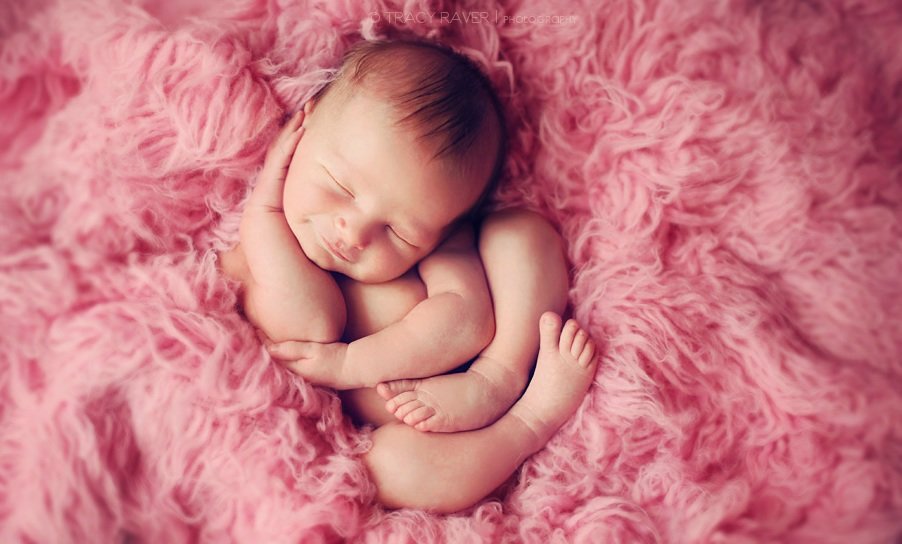 Проведите ревизию шкафов и ящиков, которые окажутся в свободном доступе. Закройте их или уберите оттуда все химические вещества, инструменты, острые предметы и другие потенциально опасные вещи.
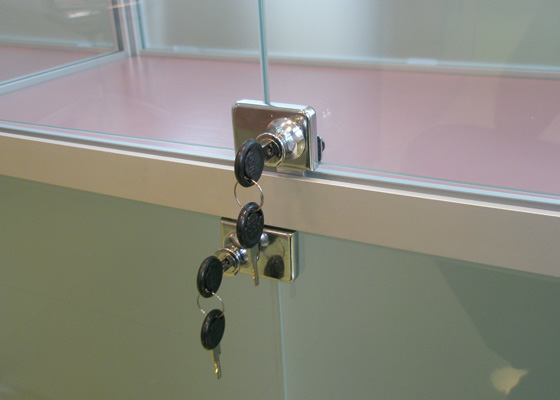 6)
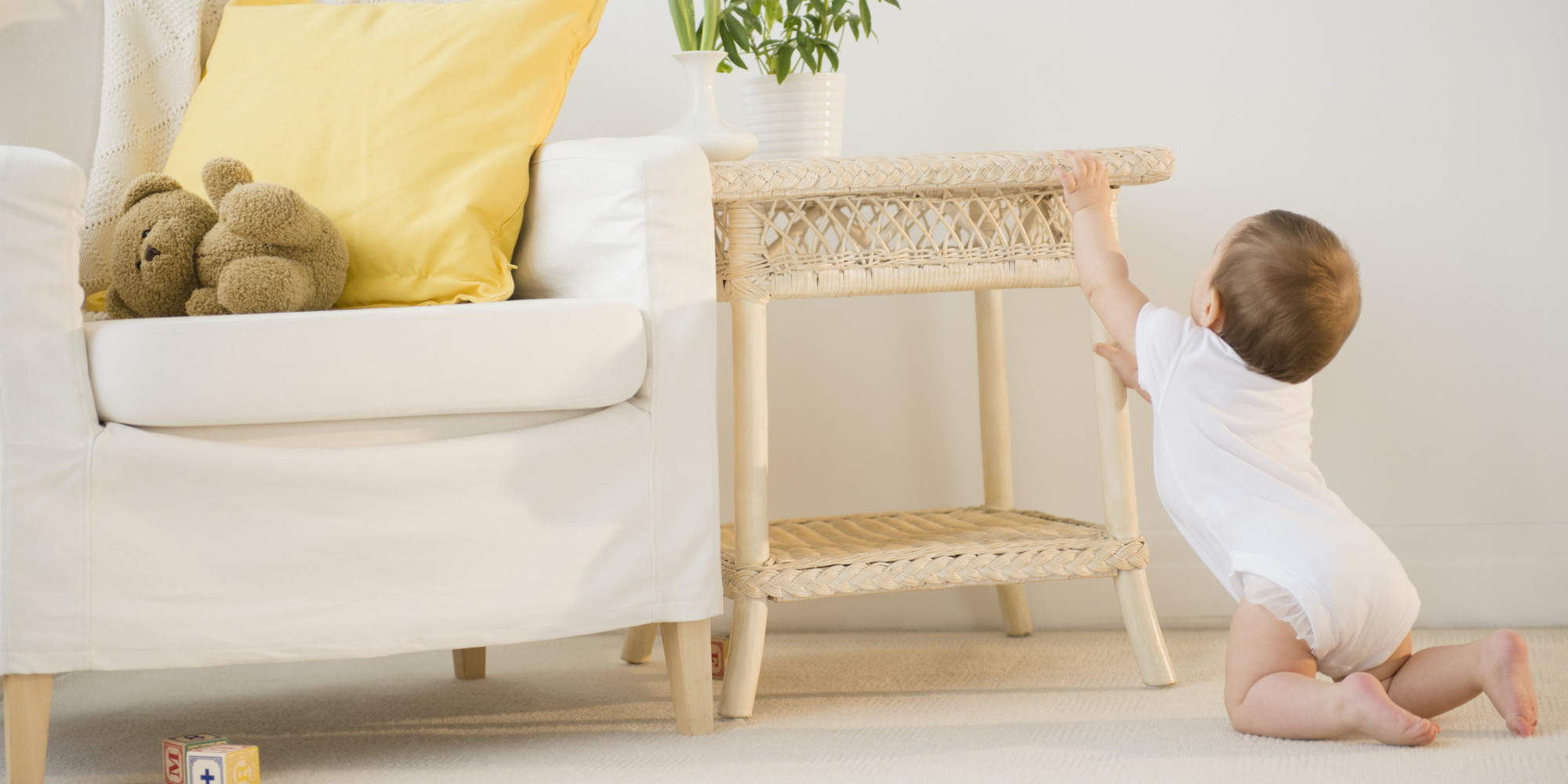 Поворачивайте ручки сковородок к стене, когда готовите на плите. Не оставляйте на краю стола опасных предметов. Если есть возможность, используйте на газовой плите предохранительный вентиль.
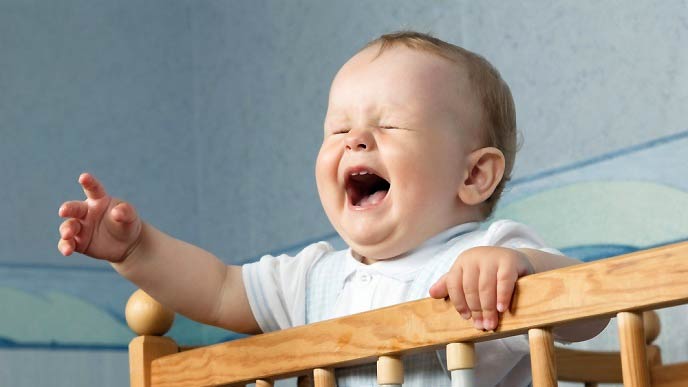 7)
Не допускайте бесконтрольного изучения комнаты, которая может быть опасной. Например, ванной, где часто много опасных бытовых вещей (фен, бритва, средства для уборки и т. п.).
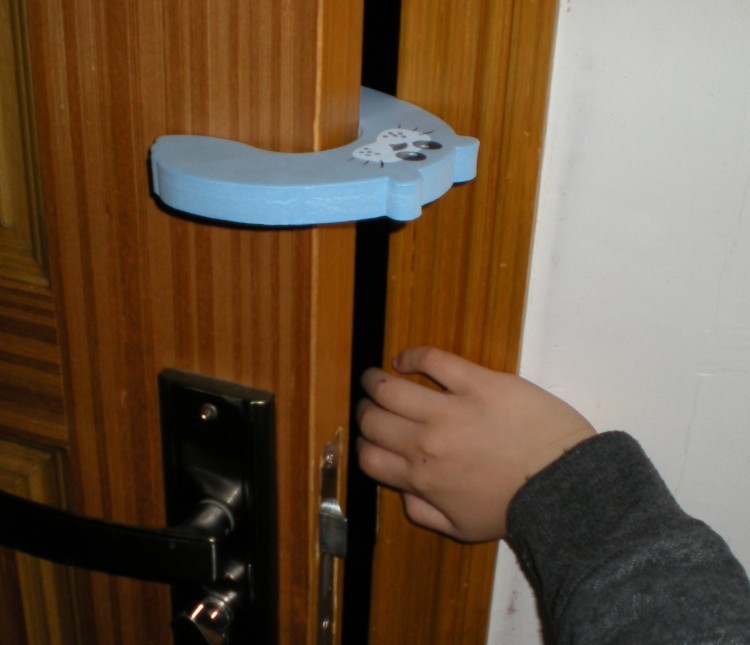